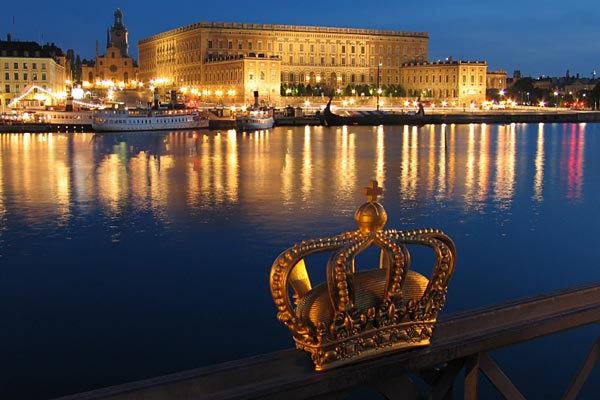 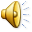 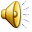 Добридень, дорогі друзі!
Я, найпривабливіший і найчарівніший чоловік у світі, і мої друзі раді вітати вас на станції «Швеція»
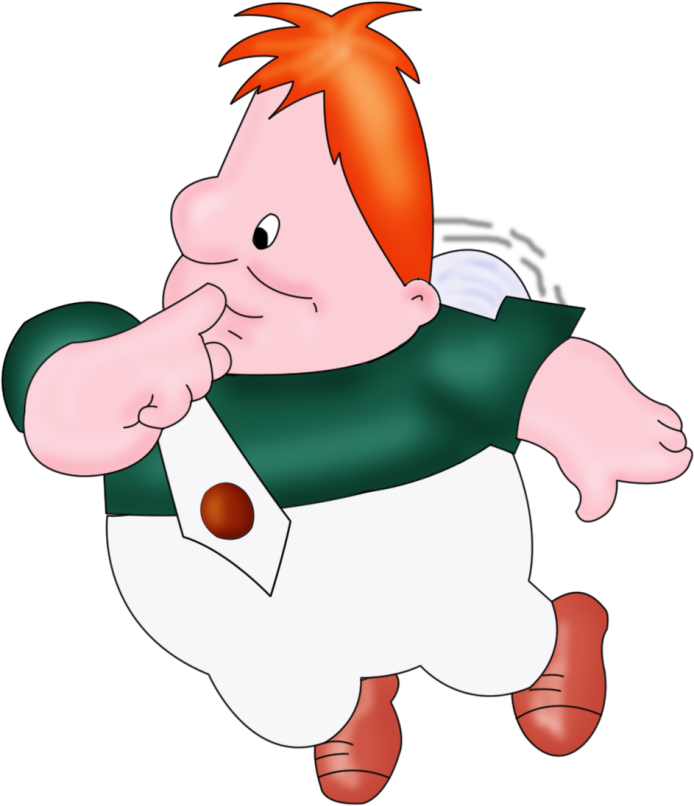 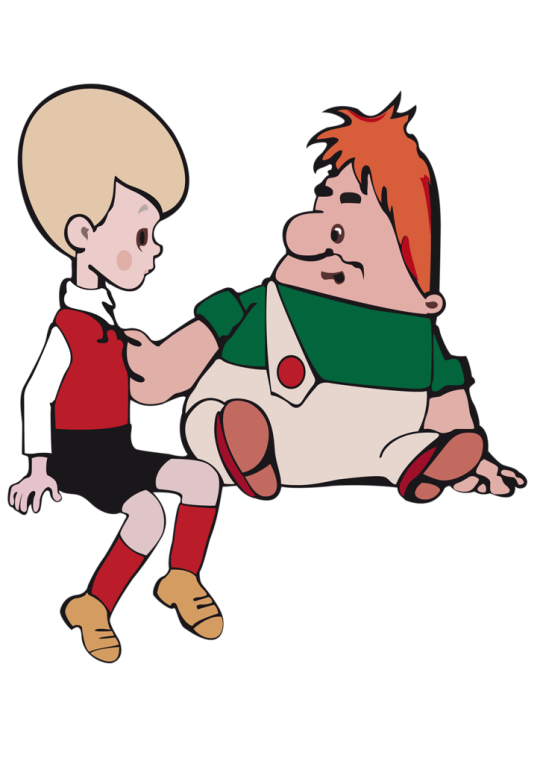 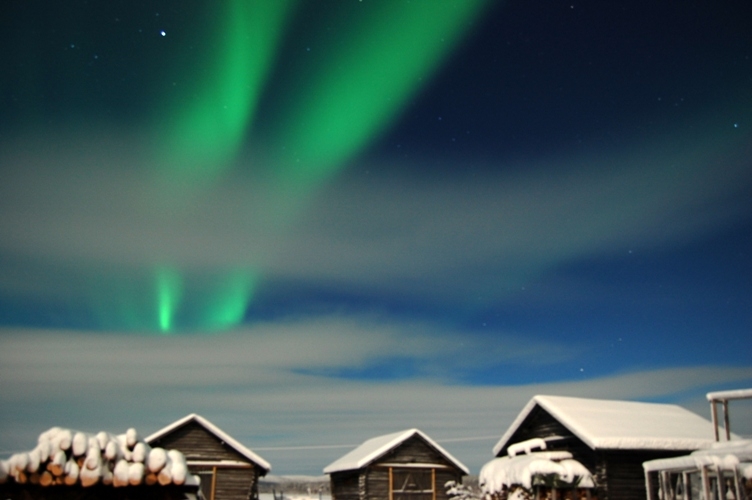 Швеція - третя за величиною   
                    країна у  Західній Європі, половину  
                    території якої покривають ліси,     
                    займає східну і південну частини  
                    Скандинавського півострова.
                          Швеція - це старовинна типово  
                    європейська держава, яка ніколи не  
                    втратить своєї неперевершеної північної чарівності. 
       Ми запрошуємо вас познайомитись з цією прекрасною, дивовижною країною  ближче і полюбити її так само, як любимо її ми - шведи.
      Для цього ми будемо ставити питання, а вам необхідно буде вибрати одну з чотирьох відповідей.
                        Бажаємо вам удачі!
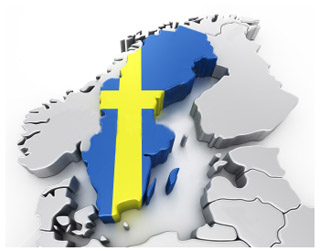 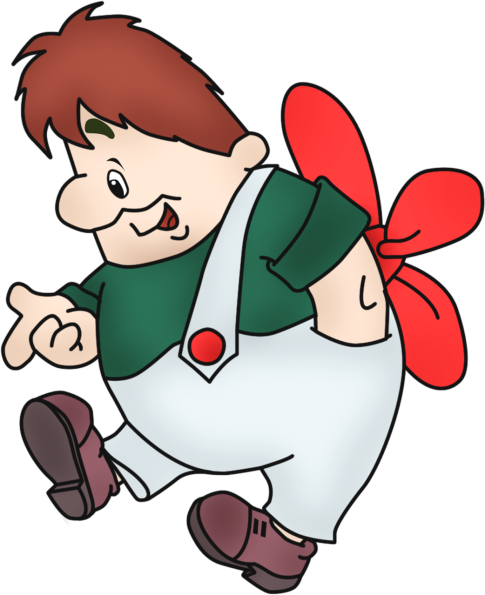 Столиця Швеції
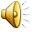 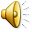 A: Стокгольм
A: Стокгольм
C: Копенгаген
B: Хельсенки
D: Рейк’явік
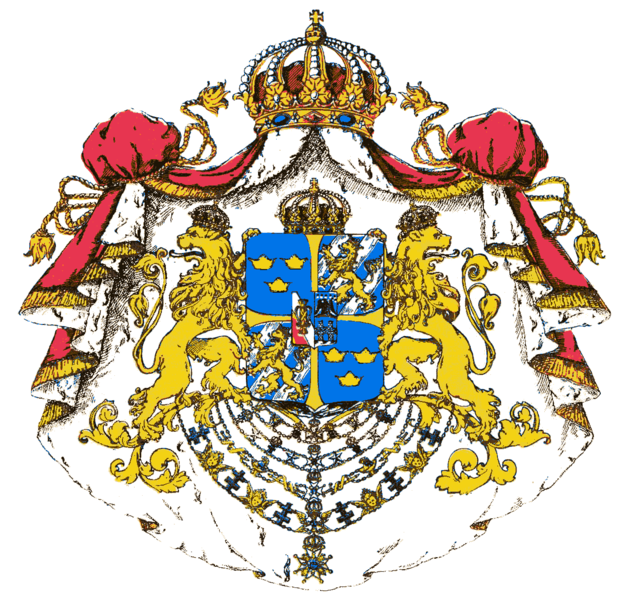 Хто править країною?
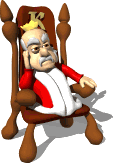 В: король
A: президент
C: прем’ер-міністр
B: король
D: канцлер
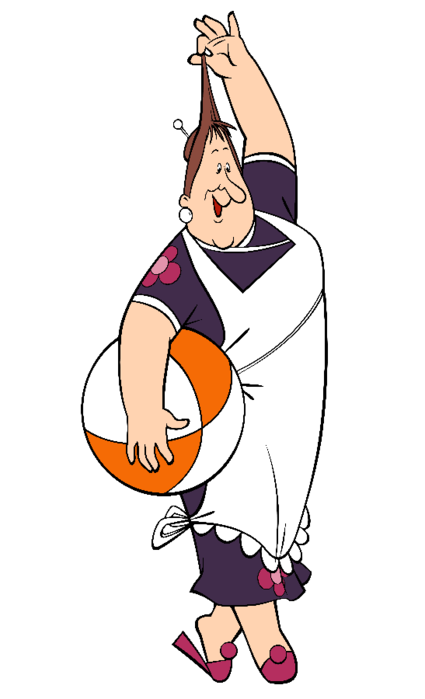 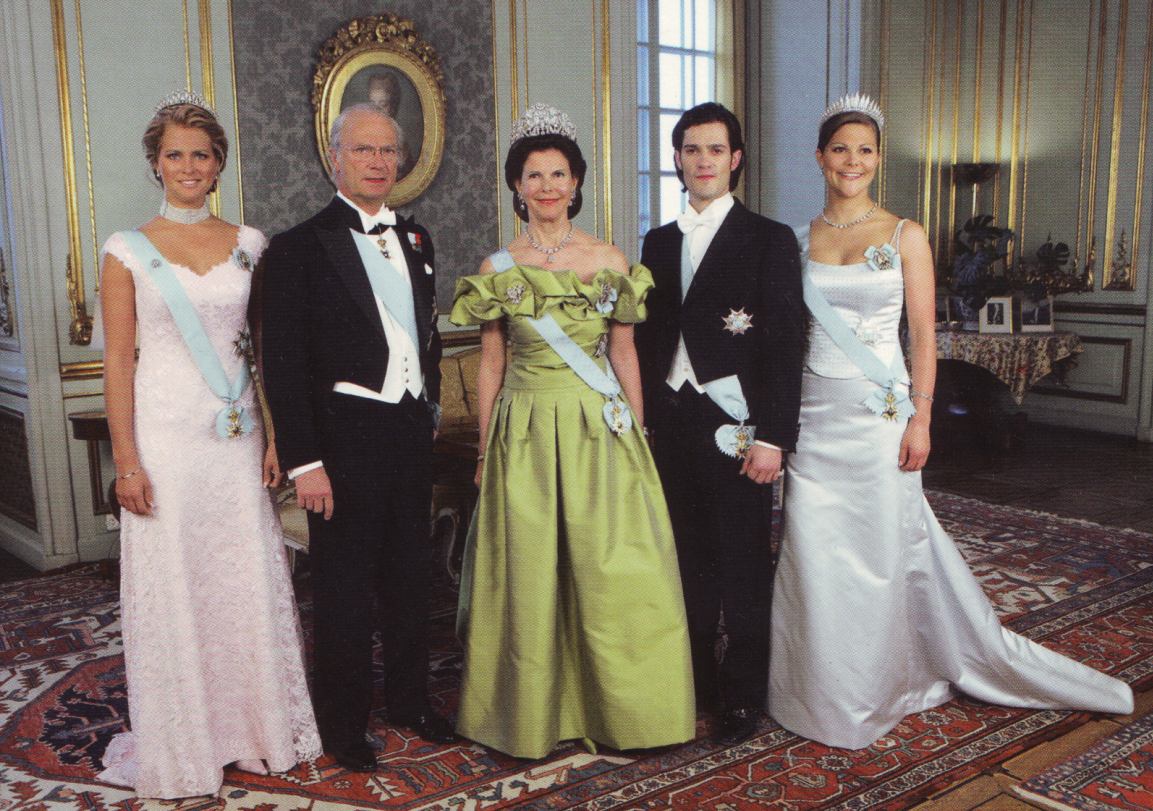 Форма правлiння держави
A: конституційна монархія
A: конституційна монархія
C: дуалістична монархія
B: абсолютна монархія
D: парламентарна монархія
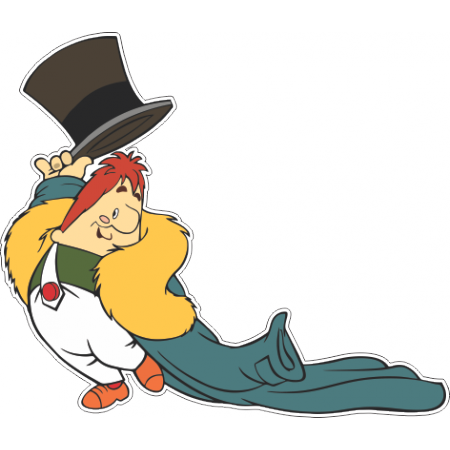 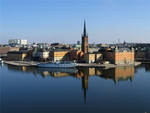 Щорічно в Швеції нагороджують нобелевських лауреатів. Представникам в якій області наук не присуджується нобелевська премія?
С: математика
C: математика
A: економіка
B: фізика
D: хімія
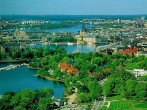 У Швеції була винайдена
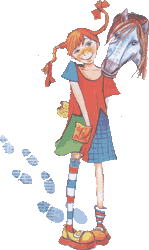 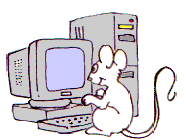 D: комп’ютерна мишка
A: комп’ютерна клавіатура
C: карта пам’яті
B: материнська плата
D: комп’ютерна мишка
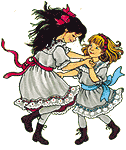 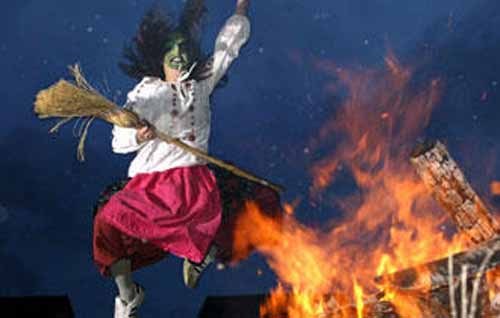 Вальпургієва ніч – свято, що знаменує  прихід
В: весни
A: зими
C: літа
B: весни
D: осені
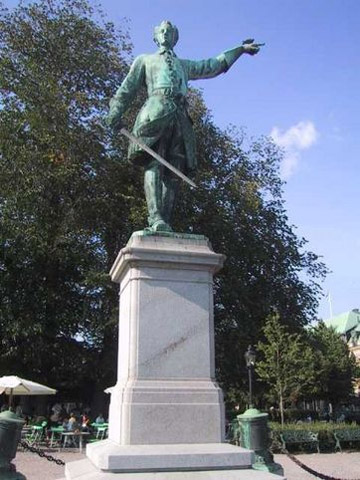 Король Швеції, який програв битву під Полтавою, Карл
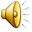 B:       XII
A:     X
C:      XI
B:     XII
D:      IX
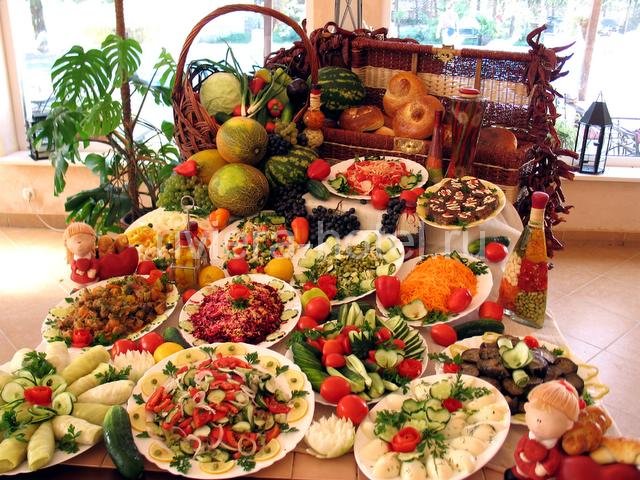 Шведський стіл чи смьоргосбурдер  у перекаді означає
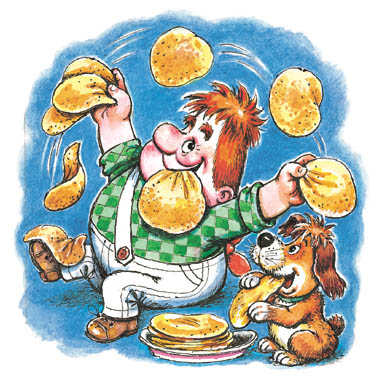 D: бутербродний стіл
A: стіл для закусок
C: стіл замовлень
B: стіл, виготовлений у Швеції
D: бутербродний стіл
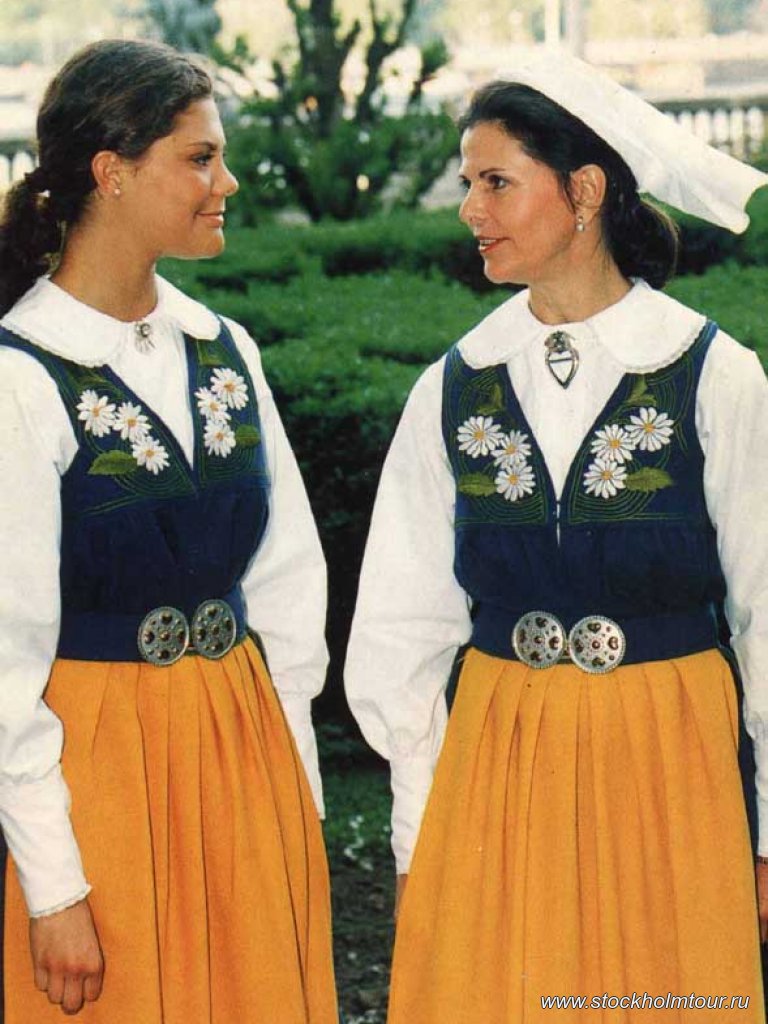 Королева  та принцеси одягають    національний костюм
D: у національний день
A: у день народження короля
C: у нобелевський день
D: у національний день
B: в день саамського народу
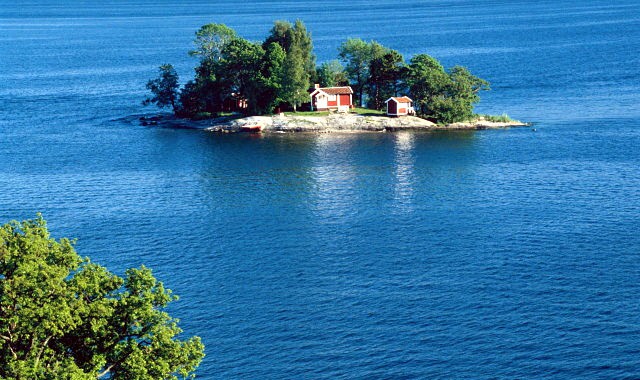 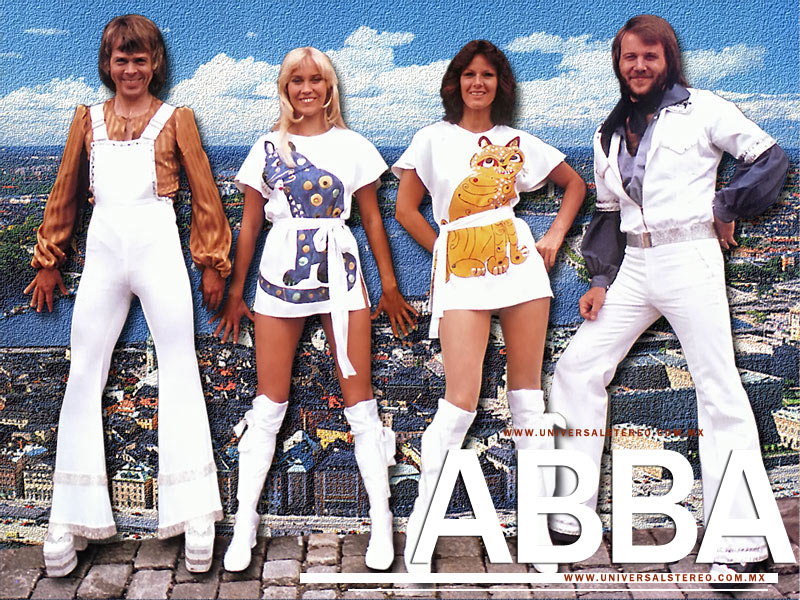 Хто такі
Агнета Фельтског, 
Бьорн Ульвеус, Анні-Фрід Дингстал і Бені Андерсон?
С:  поп-група АВВА
A: члени королівської родини
C: поп-група АВВА
B:  мери міста Стокгольм
D: видатні вчені
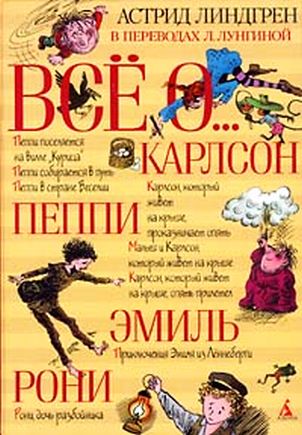 Хто є автором книг про Карлсона і Малюка, Пеппі Довгопанчоху, Еміля із Льоннеберга, Расмус-бродягу
D: Астрід Ліндгрен
A: Шарлота Бронте
C: Колет Вівье
B: Джоан Роулінг
D: Астрід Линдгрен
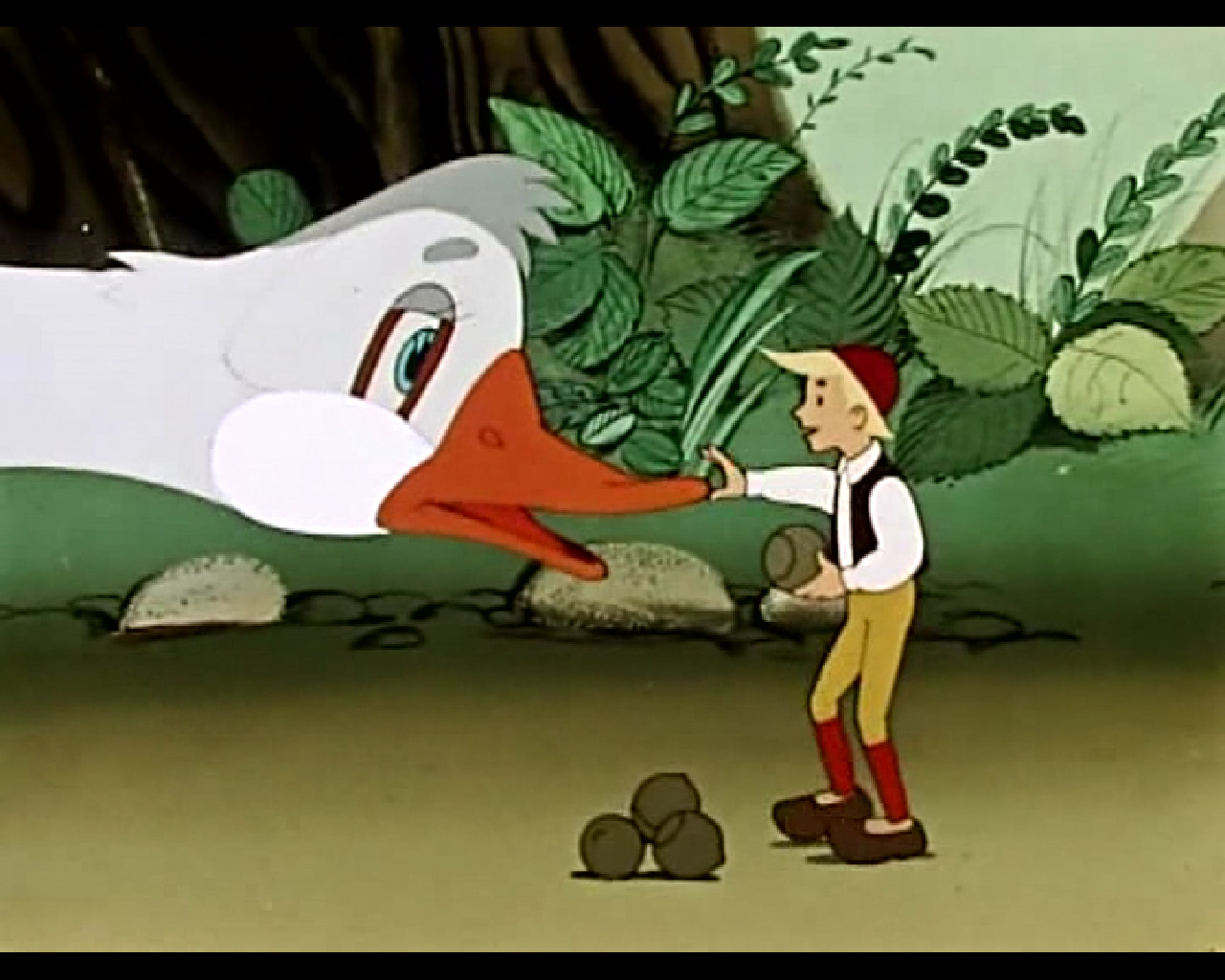 Смажений гусак – традиційне блюдо шведів на святі
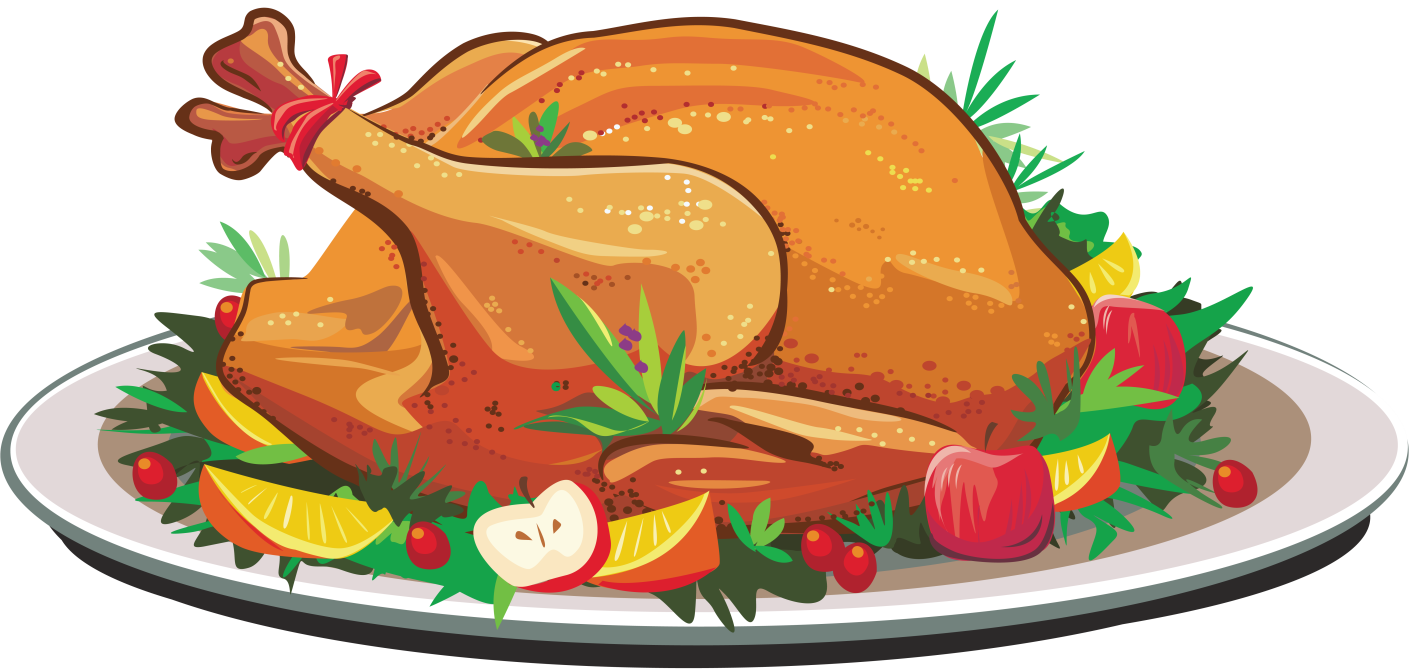 A: День Святого Мартина
A: День святого Мартина
C: Паска
D: Мідсоммар
B: День святої Люції
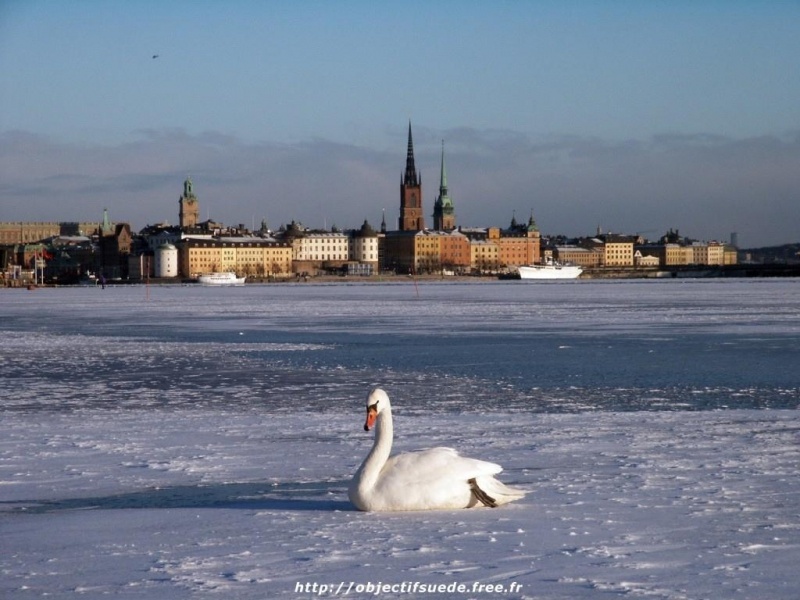 В якій скандинавській країні друга державна мова – шведська?
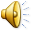 С: Фінляндія
A: Норвегія
C: Фінляндія
B: Данія
D: ісландія
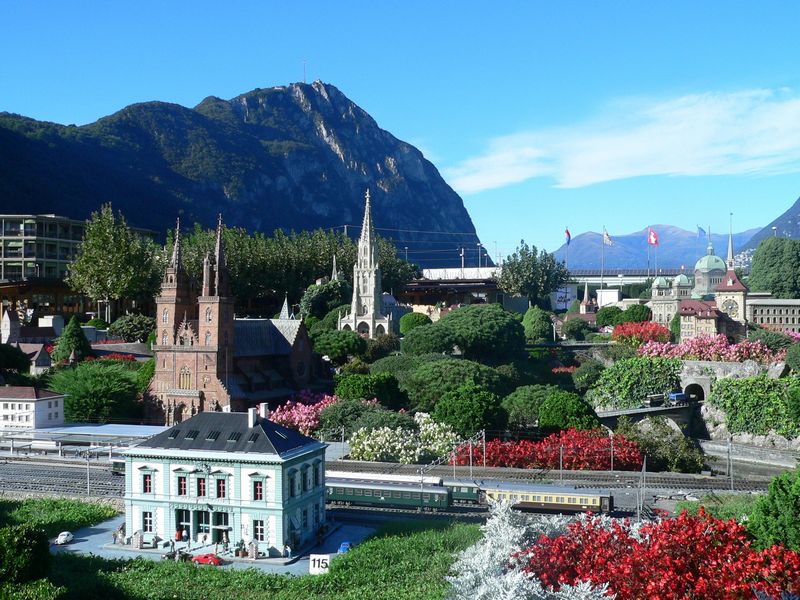 Які специфічні ласощі є в національній шведській кухні?
A: квашена салака «з духом» :
A
A: квашена салака «з духом»
C: смажений оселедець
B: зміїний супчик
D: варені тухлі яйця
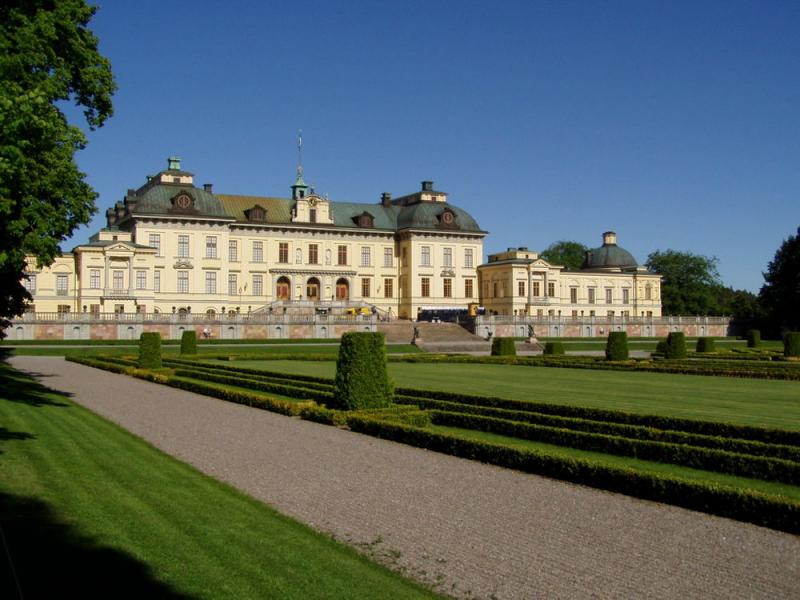 На якій квітці вважають за краще гадати шведські дівчата?
A: на ромашці (елемент національного костюму)
A: на тюльпані
C: на незабудці
B: на ромашці
D: на орхідеї
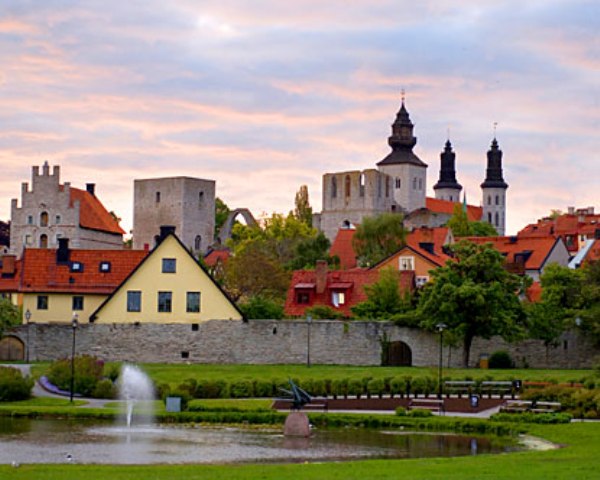 Де у Швеції гість обслуговує себе сам?
D: за шведським столом
A: на автозаправці
C: в домашній обстановці
B: в готелі
D: за шведським столом
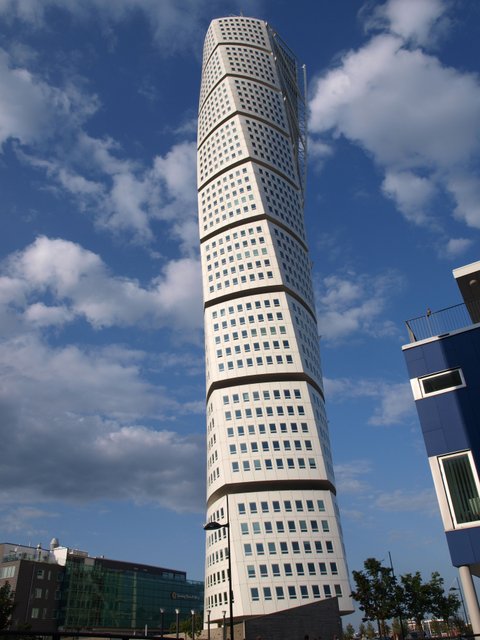 Де в Україні шведів згадують щодня?
С: у Полтаві
A: у Херсоні
C: у Полтаві
B: у Києві
D: у Харкові
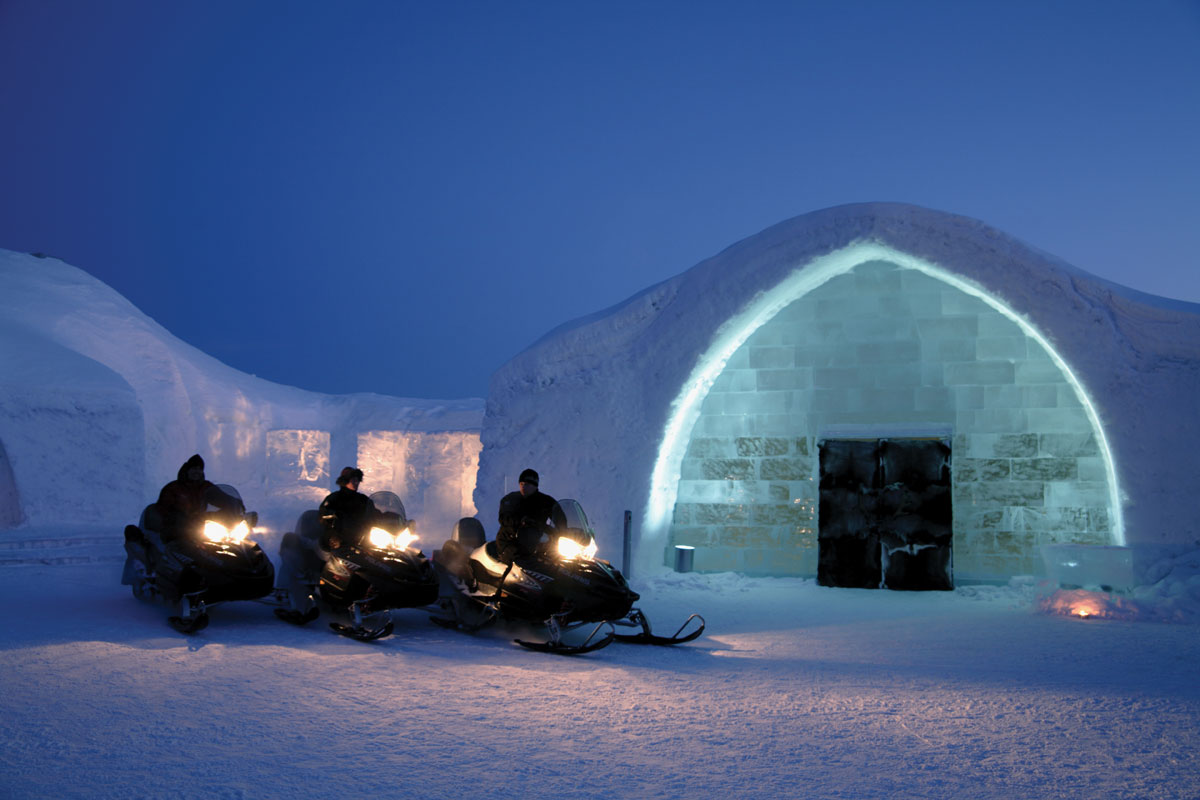 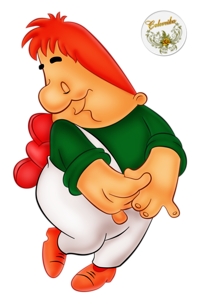 МОЛОДЦІ!
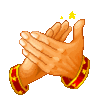